Aftermath of a flood: a review of ILL data
Mila C. Su
SUNY Plattsburgh
IDS Project conference 2018
From The American Library Association
Disaster Preparedness and Recovery
Disasters strike every area of the country, and they do not spare libraries. Planning for disaster any type or size of a disaster helps mitigate damage of your collections. The information presented here is meant as a general guide to planning, recovery, and seeking federal funding to aid in disaster response and recovery. The steps outlined here are based on current Federal policies, some of which are under review.Planning and Prevention Resources
Collection Valuation and Insurance
Recovery and Response
http://www.ala.org/advocacy/govinfo/disasterpreparedness
RAPID
MAP of Feinberg 2010
Photos
Photos
After the Flood 2010
Campus Communication: critical for all
Follow up
Major concerns to address
Identify company to remove and method to store the collection a-f
Remediation of the first floor space
Strategies to address the access to the collection
Communication with library’s community
Then new development: timing of facility planning.
Role of the consortium
Catalog/holdings
ILL/IDS/WorldCat 
OCLC policy directory
Library Communication
Faculty Colleagues:
 
Due to the recent flood in Feinberg Library, we are moving with all haste to protect our collection, disinfect contaminated areas, and restore the environment. This project will entail moving the entire first-level collection (books A-F) out of the building before the fall semester begins; at this point, these local materials will not be accessible.
 
Therefore, if you require any books in the A-F collection for your classes or research, please request them now. Feinberg staff will pull the books for you before the collection is moved out.
 
To make your book-retrieval requests, contact our second-floor Service Desk (tel. 564-5182) or Mila Su (tel. 564-5307) as soon as possible; this will help us to ensure that your materials are ready when you need them.
 
Although local materials moved to storage will be unavailable, you will still be able to request them by using Feinberg's efficient Interlibrary Loan service.
 
We appreciate your understanding as we cope with this emergency. Should you have any questions, please call Mila Su or Angela King (564-5188) for assistance.
 
.
 
--Feinberg Library
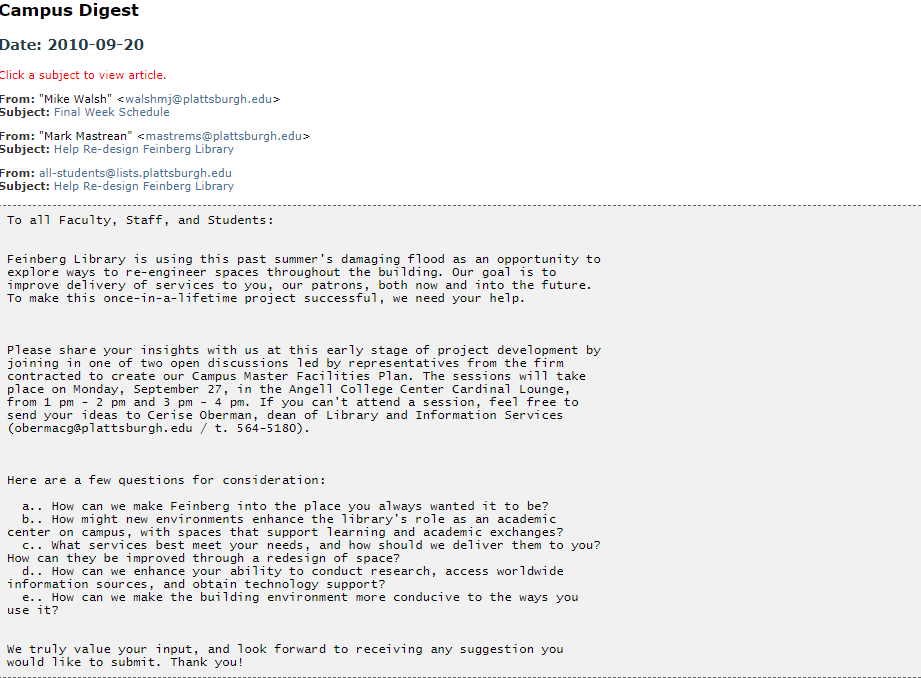 Draft Design from Facilities Planning
Map of Feinberg  2011
Borrowing overview 8/31/10-8/31/11
ILL Data: Borrowing
ILL Data: borrowing by department
Purchase on Demand (POD)
Lending Fill Rate
Lending Cancellations (Unfilled)
Conclusion:
Broad
Take a look at your disaster plan, is it practical/realistic? 
Do you have communication strategies outline for internal and external constituents? Keep in mind social media, cellphone, and other communication avenues might not be available if there is no power; have alternatives in mind.
What Automation/web strategies might be adopted?
Look for opportunities amidst the chaos.
Inter-Library Loan
Do not underestimate the role of ILL
What modifications can you make via your ILS/ILL resources to help inform the ILL community?
Consider other indirect and direct impacts related to your collections and ILL. 
Tweak your ILL reports to collect relevant data for before/ after data.